I am from CountryInstitution
Click on your country and mark it with blue colour
Click on the country you spent your internationalexchange and mark it in green colour
Place the yellow arrow(end of arrow at your institution; arrow head ontothe institution your spent your exchange
Delete this field in red font as well asin the header the words “I am from”
1
Duration of stay
2024
(write above the year you spent abroad)
Type into the fields your arrival day (left) and your departure day (right)
Place the fields according to the calendar above
Delete all the red fonts on this page
26th 
February
2024
26th 
April
2024
2
Tasks
Write here the tasks you had to do during your stay abroad (e.g.: internship or participation in the international semester or participation in a Common Module, etc.). Integrate also pictures.
3
Highlights
Write here the highlights of your stay abroad. Integrate also pictures.
4
Benefits
Write here the benefits you achieved abroad. Focus onto the competences you achieved abroad.
5
Recommendations
Which recommendations do you have based on your experiences achieved abroad.
6
Questions
7
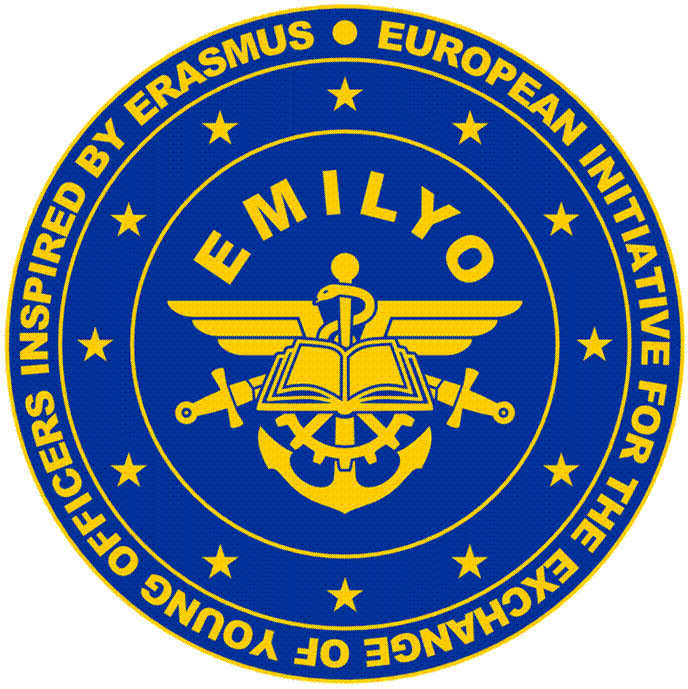 thank YOU
for YOUR
attention!
8